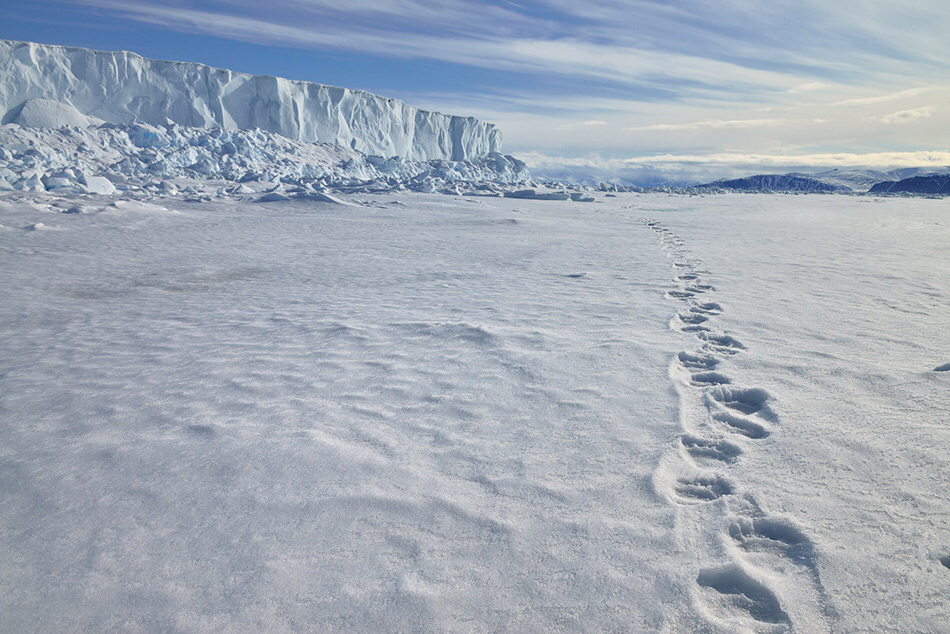 極地
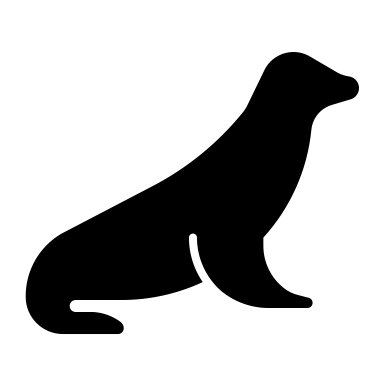 組員：葉光齊、舒冠博
目錄
極地樣貌
極地生物
小知識:為什麼冰屋可以保暖?
極地的豐富樣貌
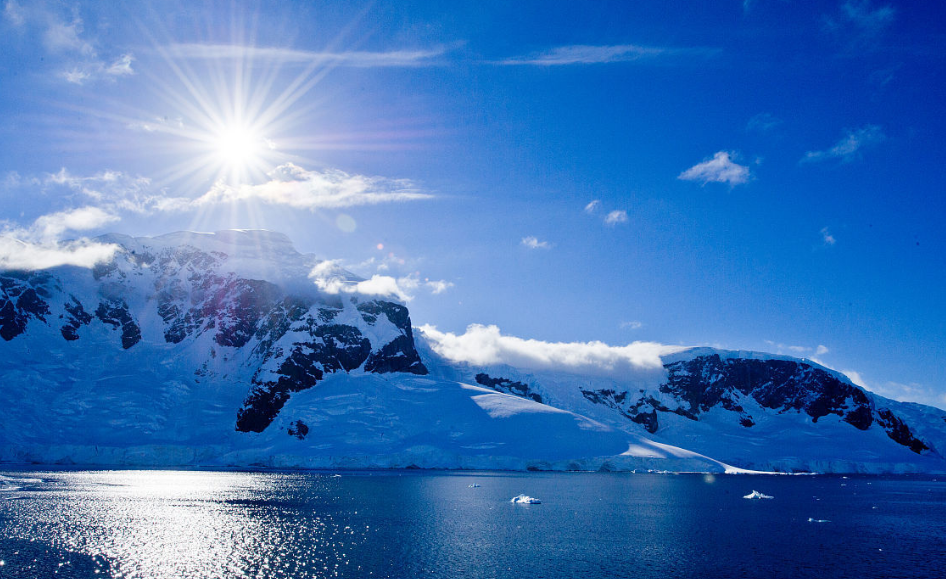 南極和北極大部分溫度很少到0℃上。那裡的美景則是不同類型的冰構成。雪到陸地後堆疊，雪粒擠壓成冰川。冰川形成冰蓋，覆蓋南極和格陵蘭部分地區。這些冰蓋厚度超過2.5千米，蓄積地球大部分淡水。在極區地帶，海洋表面結冰，這稱為海冰。部分水域及南極洲海岸都覆蓋海冰。而北冰洋和南極洲沒完全被冰雪覆蓋。到夏季，極點以外地區都處於無冰期，大地長滿生長期短的苔原植被。
https://youtu.be/JaMM10pVFLc
極地生物
微生物
南極洲的本地物種有各類藻類、細菌、真菌、植物（包括苔蘚）、原生生物以及一些可以適應寒冷環境的動物，如企鵝、海豹、線蟲、緩步動物、蟎等。南極洲沒永久居民，但每年居住在這的科研人員有一千至五千人。
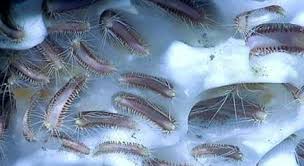 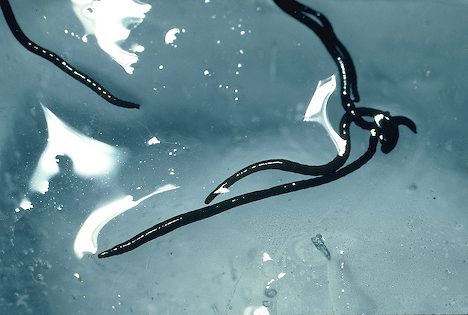 海豹
白鯨
北極熊
雪狐
海獅
企鵝
大貓
貓頭鷹
雪兔
北極蝦
單細胞生物(會發光)
海蜘蛛
小知識:為什麼冰屋可以保暖?
冰是熱的不良導體，能很好地隔熱，屋裏的熱量幾乎不能通過冰牆傳導到屋外。因此在冰屋裡生火，冰屋根本不會融化。再次，凍結成一體的冰屋，沒有窗子，門口掛著獸皮門簾，這樣可以大大減少屋內外空氣的對流。
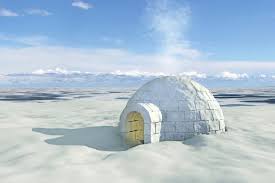 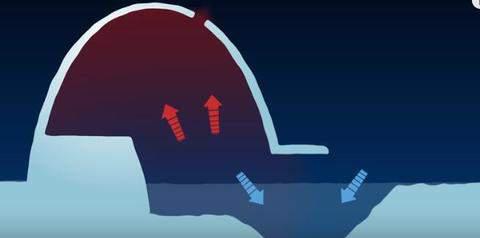 謝謝大家!